B-bw_ e¨e¯’vcbv
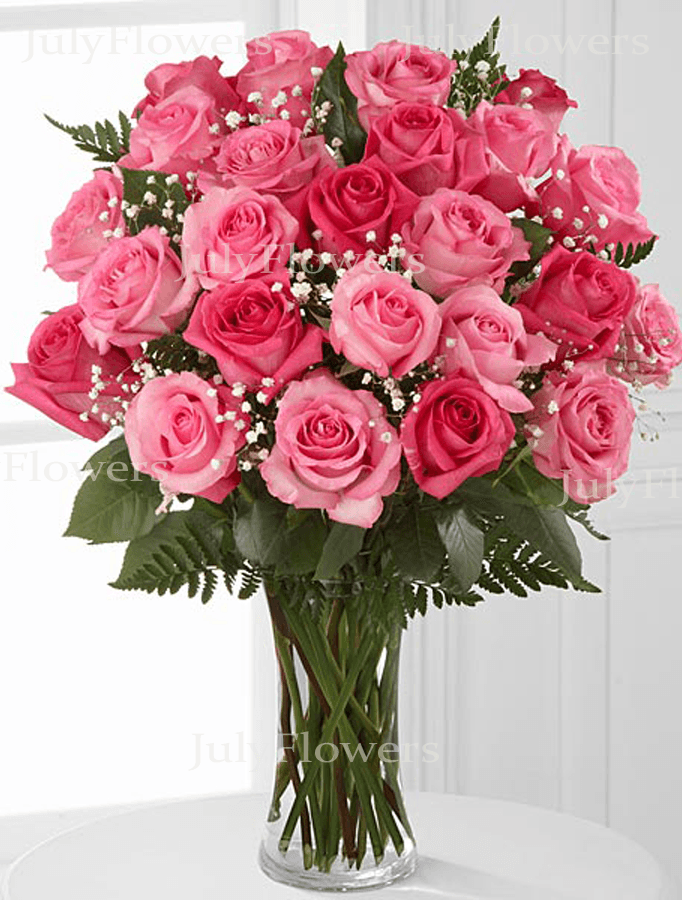 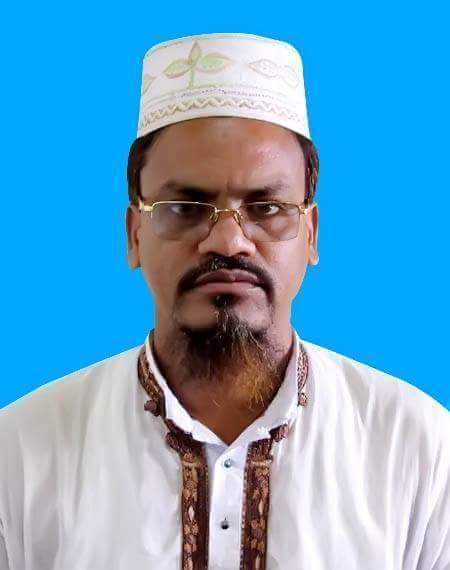 মোহাম্মদ মনিরুজ্জামান
আরবী প্রভাষক
শ্রীরায় মহিলা আলিম মাদ্রাসা
চাটখিল, নোয়াখালী।
wkLbdj : 

bw_ I B-bw_ ej‡Z Kx eySvq Zv ej‡Z cvi‡eb|
bw_i cÖKvi‡f` ej‡Z cvi‡eb|
Kxfv‡e B-bw_i b¤^i w`‡Z nq Zv ej‡Z cvi‡eb|
B-dvB‡j bw_ Avc‡jvW Kiv, dvBj‡bvU †jLv, LmovcÎ ˆZwi Kivi wbqg eY©bv Ki‡Z cvi‡e|
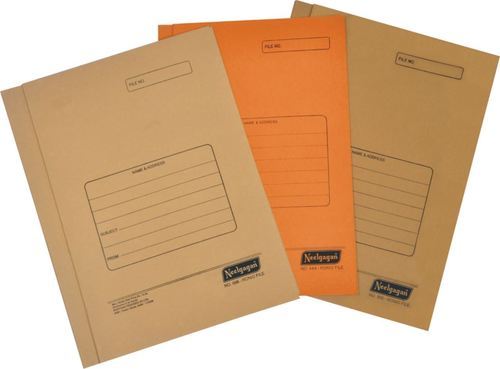 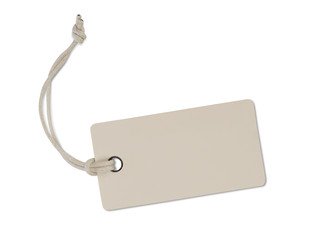 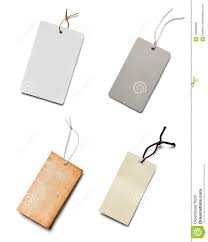 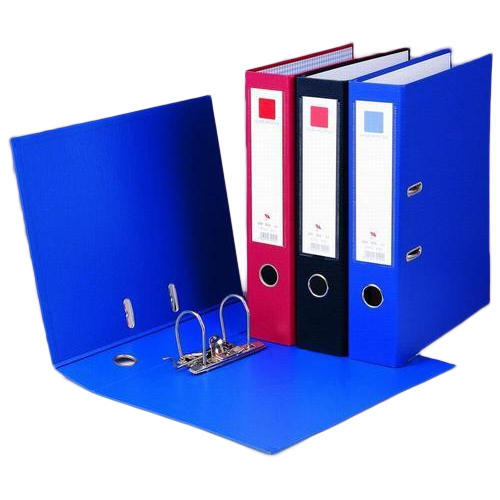 B-dvBj g¨v‡bR‡g›U Gi eZ©gvb Ae¯’v
wWwRUvj evsjv‡`k ev¯Íevq‡bi Ask |
‡`‡ki 53 gš¿Yvjq, 19 nvRvi `ßi/Awa`ßi/cwi`ßi|
BDRvi msL¨v : 38000 Rb
mwµq BDRvi : 11000 Rb
GwcG †Z G welq ev¯Íevq‡bi Rb¨ GwMÖ‡g›U Kiv nq| G‡Z b¤^i i‡q‡Q I Revew`wnZv i‡q‡Q|
B-bw_ Kx I Zvi ¸iæZ¡
cÖPwjZ bw_i B‡jKUªwbK fvm©bB n‡jv B bw_|
¸iæZ¡ :
Avjv`v KvMRc‡Îi `iKvi bvB|
msiÿY mnR|
mn‡R Lyu‡R cvIqv hvq|
nvwi‡q hvevi m¤¢vebv Kg|
‡h †Kvb ¯’v‡b e‡m Kg©KZv©MY wm×všÍ wb‡Z cv‡ib|
we‡`‡k ‡_‡KB dvB‡j KvR Kivi my‡hvM|
cwi”Qbœ I KvUvKvwU gy³|
bw_i Ask
bw_i `y‡Uv Ask

†bvUvsk 
cÎvsk
wWwRUvj bw_i b¤^i †`qvi wbqg
18 wWwR‡Ui b¤^i
37.01.0000.003.15.340.18
cÖ_g   2 wWwRU :gš¿Yvjq
wØZxq  2 wWwRU : Awa`ßi, `ßi, ms¯’v
c‡ii   4 wWwRU : †fŠMwjK †KvW (2 wWwRU †Rjv, 2 wWwRU Dc‡Rjv)
c‡ii   3 wWwRU : kvLv †KvW 
  (wnmve kvLv-01, cÖkvmb-02 kvLv, cÖwkÿY kvLv-03)
c‡ii  2 wWwRU : welqwfwËK †kÖwYweb¨vm/aiY
c‡ii 3 wWwRU : bw_ †Lvjvi b¤^i
†kl   2 wWwRU : bw_ †Lvjvi mvj
B-bw_ g¨v‡bR‡g›U
wUwKDAvB Gi g~j Kvh©µg cwiPvjbv K‡i|
Awdm cÖavb Ges GKRb †dvKvj c‡q›U Gi AvBwW I cvmIqvW© †Kw›`ªqfv‡e wba©viY Kiv nq|
Awdm cÖavb ev Zvi KZ…©K wba©vwiZ †dvKvj c‡q›U Ab¨vb¨‡`i/mswkøó‡`i BDRvi AvBwW I cvmIqvW© cÖ`vb Ki‡eb| cieZx©‡Z cÖ‡Z¨‡K hvi hvi cvmIqvW© cwieZ©b K‡i wb‡Z cvi‡eb|
BDRvi AvBwW : 12 wWwRU (K¨vWvi- mvwf©m AvBwW Gi c~‡e©-1 Ges bb K¨vWvi 2 w`‡q Avi¤¢ Kiv nq| 8 wWwRU Gi cvmIqvW© n‡e| Bs‡iwR eva¨Zvg~jK| BDRvi AvBwW b¨vkbvj AvBwW Gi wfwË‡Z ˆZwi nq|
B-bw_ g¨v‡bR‡g›U
BDRvi AvBwW cwieZ©b I n¯ÍvšÍi‡hvM¨ bq|
Z‡e KvD‡K wiwjR Kiv ev GmvBb Kivi myweav Ae¨vnZ _vK‡e|
eªvDRvi wn‡m‡e ¸Mjµg e¨envi Ki‡Z n‡e| 
`y‡Uv mvfvi i‡q‡Q : (1) †UªBwbs mvfvi© (2) jvB&f mvf©vi|
Address : training.nithi.gov.db/nothi.gov.bd
Common Password : 02522016
bZzb BDRvi AvBwW ˆZwii Rb¨ : `ßi        Kg©KZv© e¨e¯’vbcv   Kg©KZv©i ZvwjKv         Dc‡ii Wvb w`‡K + wPý        page open n‡e        Z_¨ cÖ`vb K‡i dig c~iY           msiÿY|
dvBj Avc‡jvW Kivi wbqg
wUDUwiqvj †`Lyb Ges KvR Kiæb|
Thank You